АЛГЕБРА
9 класс
ТЕМА:
РЕШЕНИЕ ЗАДАЧ 
( 2 часть)
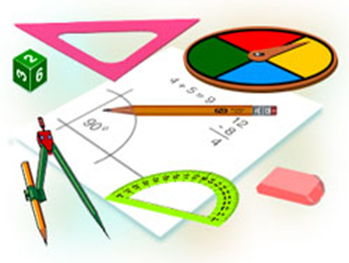 РЕШЕНИЕ ЗАДАЧ
Задание 1. Сколько нужно взять последовательных натуральных чисел, начиная с 3, чтобы их сумма была равна 75?
Решение
РЕШЕНИЕ ЗАДАЧ
Решение.
РЕШЕНИЕ ЗАДАЧ
Решение.
РЕШЕНИЕ ЗАДАЧ
Решение
РЕШЕНИЕ ЗАДАЧ
Задание 6. Сколько нужно взять последовательных натуральных чисел, начиная с 1, чтобы их сумма была равна 153?
Решение
РЕШЕНИЕ ЗАДАЧ
Задание 7. Найдите сумму всех натуральных чисел от 2 до 98 включительно.
Решение.
РЕШЕНИЕ ЗАДАЧ
Решение.
Задание 9.  Найдите сумму всех двухзначных чисел.
Решение.
ЗАДАНИЯ ДЛЯ САМОСТОЯТЕЛЬНОГО РЕШЕНИЯ
Решить письменно задание № 444 
на странице  179
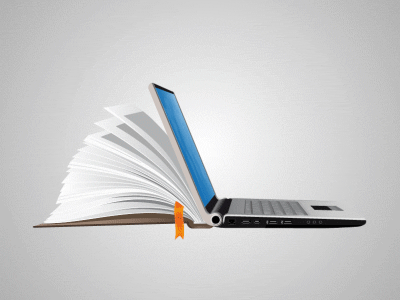